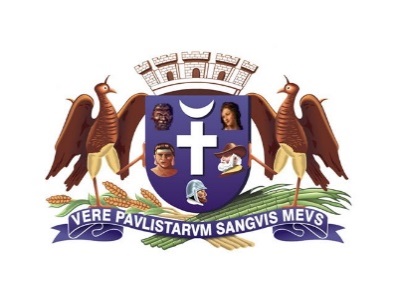 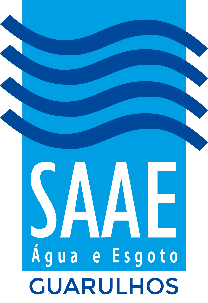 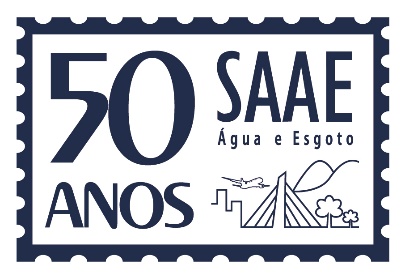 RECUPERAÇÃO DO VOLUME MICROMEDIDO COM A IMPLANTAÇÃO DE PROGRAMA DE TROCA DE HIDRÔMETROS POR CRITÉRIOS METROLÓGICOS
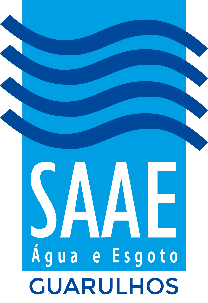 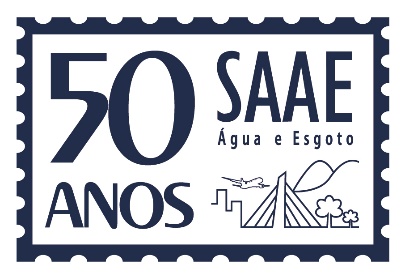 INTRODUÇÃO
No ano de 2017 o programa de troca de hidrômetros do SAAE Guarulhos não atingiu o quantitativo alcançado nos anos de 2011, 2012 e 2013 em que as trocas totalizaram um montante de 30.000 hidrômetros ao ano.
Nestes anos a recuperação do volume micromedido dos hidrômetros trocados era em torno de 10 a 15%.
No ano de 2014 o SAAE Guarulhos adquiriu uma bancada volumétrica semiautomática e estruturou o Laboratório de Hidrometria com equipamentos referentes à metrologia legal e computadores, permitindo que a gama de ensaios realizadas no laboratório fosse ampliada.
Com a bancada em operação, diagnósticos do parque de hidrômetros começaram a ser emitidos e a partir dos quais as trocas passaram a ser orientadas, sendo feito o primeiro IDM – Índice de Desempenho na Medição do parque de hidrômetros.
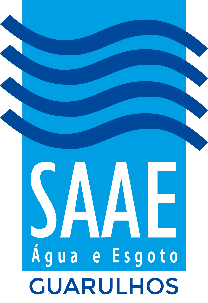 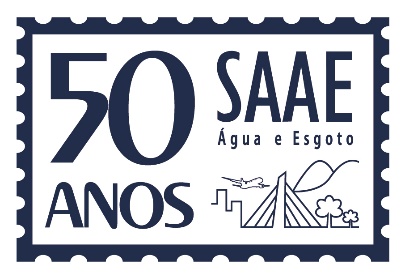 INTRODUÇÃO
Entretanto, nos anos de 2014, 2015 e 2016 por força de um compromisso assumido junto ao Ministério Público de São Paulo, o SAAE Guarulhos teve que direcionar as trocas para os medidores com mais do que 10 anos e medidores com menos de 10 anos cujo lote possuísse IDM < 90% ou 0,90.
Neste período a recuperação do volume micromedido no ano chegou a 20%, mas os quantitativos anuais não passaram de 3.500 trocas no ano devido aos limites financeiros impostos pela crise hídrica que assolou a região metropolitana de São Paulo.
No ano de 2017, com o início da recuperação financeira devido a melhora nas condições de abastecimento, o programa de trocas alcançou 3.817 unidades e uma recuperação de 30,36% no volume micromedido dos hidrômetros trocados.
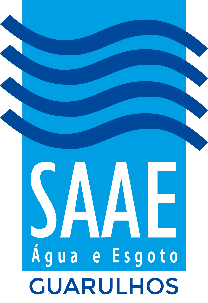 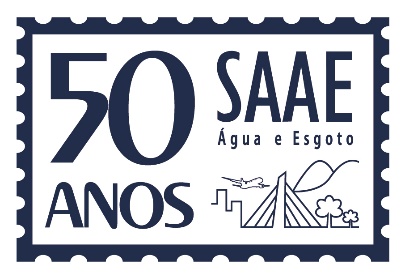 OBJETIVO
Este trabalho tem por objetivo apresentar os critérios utilizados no programa de trocas de hidrômetros do ano de 2017 e as recuperações observadas mês a mês e as metas para o ano de 2018.
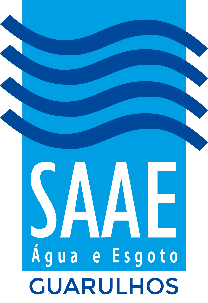 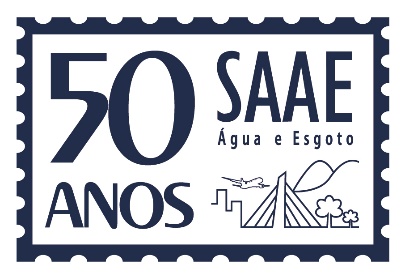 MATERIAL E MÉTODOS
Para o desenvolvimento deste trabalho lançou-se mão dos seguintes materiais:
 
Bancada volumétrica de hidrômetros semiautomática da WATT;
Resultados estatísticos dos serviços de aferição de hidrômetros do SAAE Guarulhos em conformidade com a Portaria INMETRO nº 246/2000;
SACP – Sistema de Apoio ao Controle de Perdas;
Planilhas eletrônicas do Excel 2003.
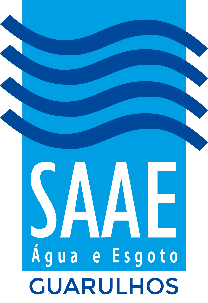 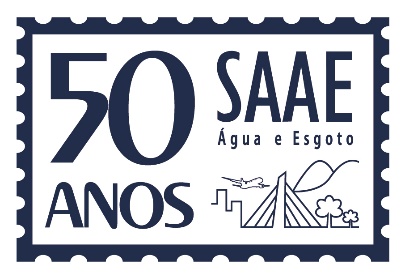 MATERIAL E MÉTODOS
O método empregado consistiu em:

As trocas de hidrômetros no parque do SAAE Guarulhos, desde o ano de 2015, utilizam apenas hidrômetros volumétricos, para as trocas de medidores com diâmetro de ½” a ¾”, e medidores ultrassônicos para diâmetros superiores a ¾”. Os medidores velocimétricos são empregados apenas nos casos em que há algum tipo de condição que impeça a instalação dos hidrômetros volumétricos.
O método empregado para orientar as trocas no ano de 2017 seguiu 3 critérios de análise, conforme a seguir:
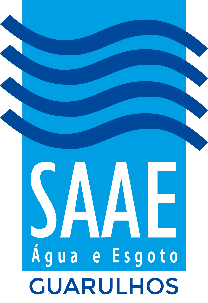 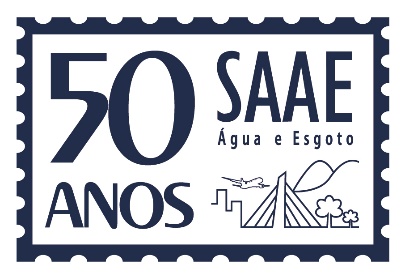 MATERIAL E MÉTODOS
Critério 1: consistiu em observar nos serviços de aferição os hidrômetros cujos lotes apresentavam erros sistemáticos que desrespeitavam os limites estabelecidos pelo Item 8.5 da Portaria INMETRO nº 246/2000, conforme transcrito a seguir, e trocar os hidrômetros destes lotes instalados na mesma região onde se observou a tendência de erro.
 
8.5 - Os hidrômetros em uso serão aprovados em verificações periódicas/eventuais desde que seus erros máximos admissíveis não ultrapassarem a: a) ±10% entre Qmin, inclusive e Qt, exclusive, e b) ±5% entre Qt , inclusive e Qmax, inclusive.
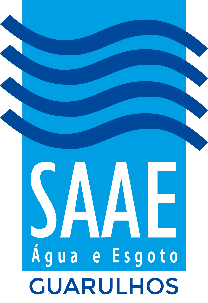 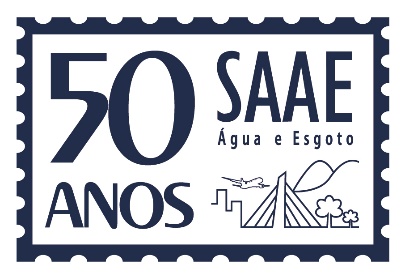 MATERIAL E MÉTODOS
Critério 1: Foram ensaiados 844 hidrômetros no ano de 2017, sendo reprovados 69 hidrômetros por erros de sobremedição e 560 hidrômetros por erros de submedição em relação aos limites impostos pelo Item 8.5 da Portaria INMETRO nº 246/2000. De acordo com o Artigo 3º da Portaria INMETRO nº 246/2000 conforme segue:
 
Art. 3º Os hidrômetros instalados antes de 07 de fevereiro de 1994, e em utilização pelas empresas e serviços de abastecimento de água, poderão continuar a ser usados enquanto os seus erros de indicação se mantiverem dentro das tolerâncias admissíveis, estabelecidas pelo subitem 8.5 do Regulamento Técnico Metrológico.
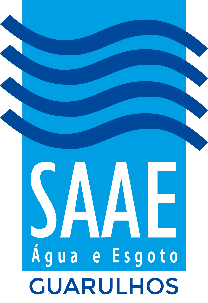 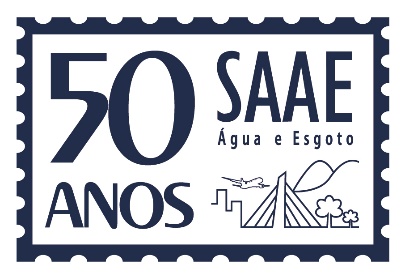 MATERIAL E MÉTODOS
Critério 1: Os hidrômetros que não atenderem aos requisitos do Item 8.5 devem ser substituídos, independentemente da idade.
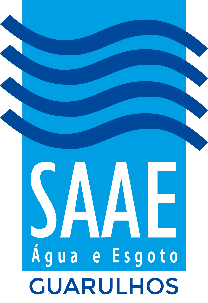 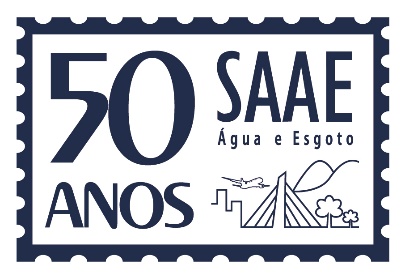 MATERIAL E MÉTODOS
Critério 2: consistiu em trocar os hidrômetros que apresentavam algum tipo de impedimento referente ao visor embaçado, ao dano na sua estrutura ou qualquer outro problema que impedisse o registro do consumo ou o acesso à leitura.
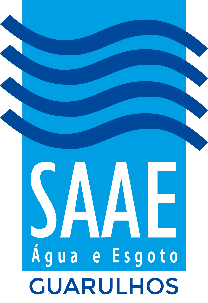 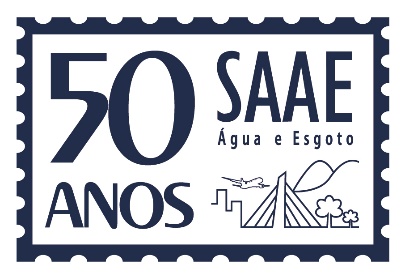 MATERIAL E MÉTODOS
Critério 3: trocas previstas pelo IDM do ano de 2015 retirando do parque os medidores cujo lote possui IDM inferior a 0,90.
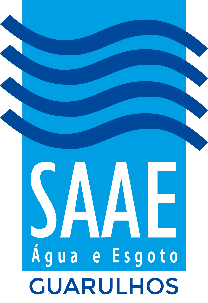 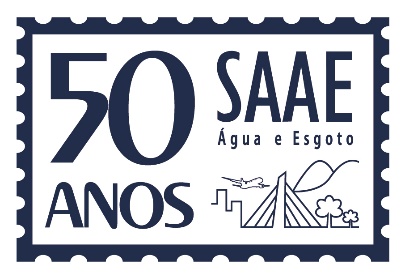 MATERIAL E MÉTODOS
Considerações do método:
Observa-se nos critérios apresentados anteriormente que a idade do hidrômetro não é um parâmetro determinante para a troca.
Para a obtenção dos dados, fez-se uso do SACP – Sistema de Apoio ao Controle de  – que é uma ferramenta computacional desenvolvida pelo SAAE Guarulhos sendo integrado ao SIG.
O SACP fornece tanto informações operacionais quanto comerciais, possibilitando a emissão de relatórios em planilhas eletrônicas do volume micromedido recuperado para cada troca.
O relatório emitido fornece a ordem de serviço que solicitou a troca do hidrômetro, o consumo médio registrado até a troca e o volume médio após a troca, estes relatórios são emitidos em planilhas eletrônicas, a partir das quais é feita a análise de recuperação do volume micromedido.
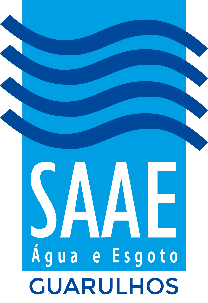 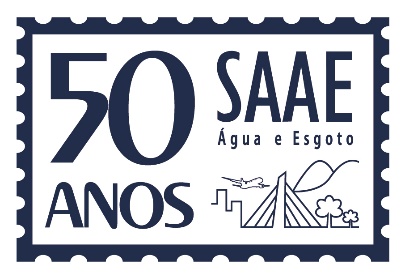 RESULTADOS E DISCUSSÃO
Conforme informado, no ano de 2017 a idade dos hidrômetros não foi um parâmetro estabelecido para a troca dos hidrômetros, assim, as 3.817 trocas efetuadas em 2017 foram divididas em: 1.890 trocas seguindo o Critério 1; 1.904 trocas seguindo o Critério 2; Apenas 23 trocas seguindo o Critério 3.
O Critério 3 teve no máximo 2 trocas por mês, pois a capacidade das equipes próprias do SAAE Guarulhos é em média de 13 trocas de hidrômetros diárias e como no ano de 2017 não havia suporte de empresas contratadas, foram priorizadas as trocas com base nos Critérios 1 e 2.
A Tabela 01 apresenta os quantitativos mensais das trocas, o volume micromedido médio mensal totalizado por todos os medidores antes da troca e após a troca e o volume micromedido recuperado.
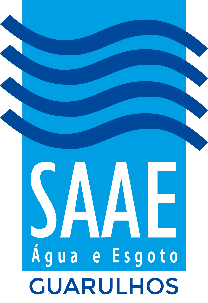 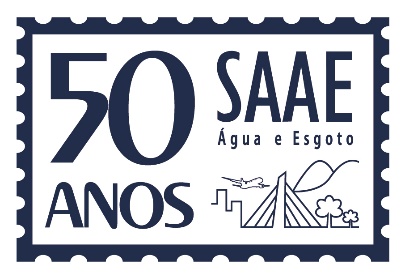 RESULTADOS E DISCUSSÃO
Tabela 01 – Informação das trocas realizadas no ano de 2017
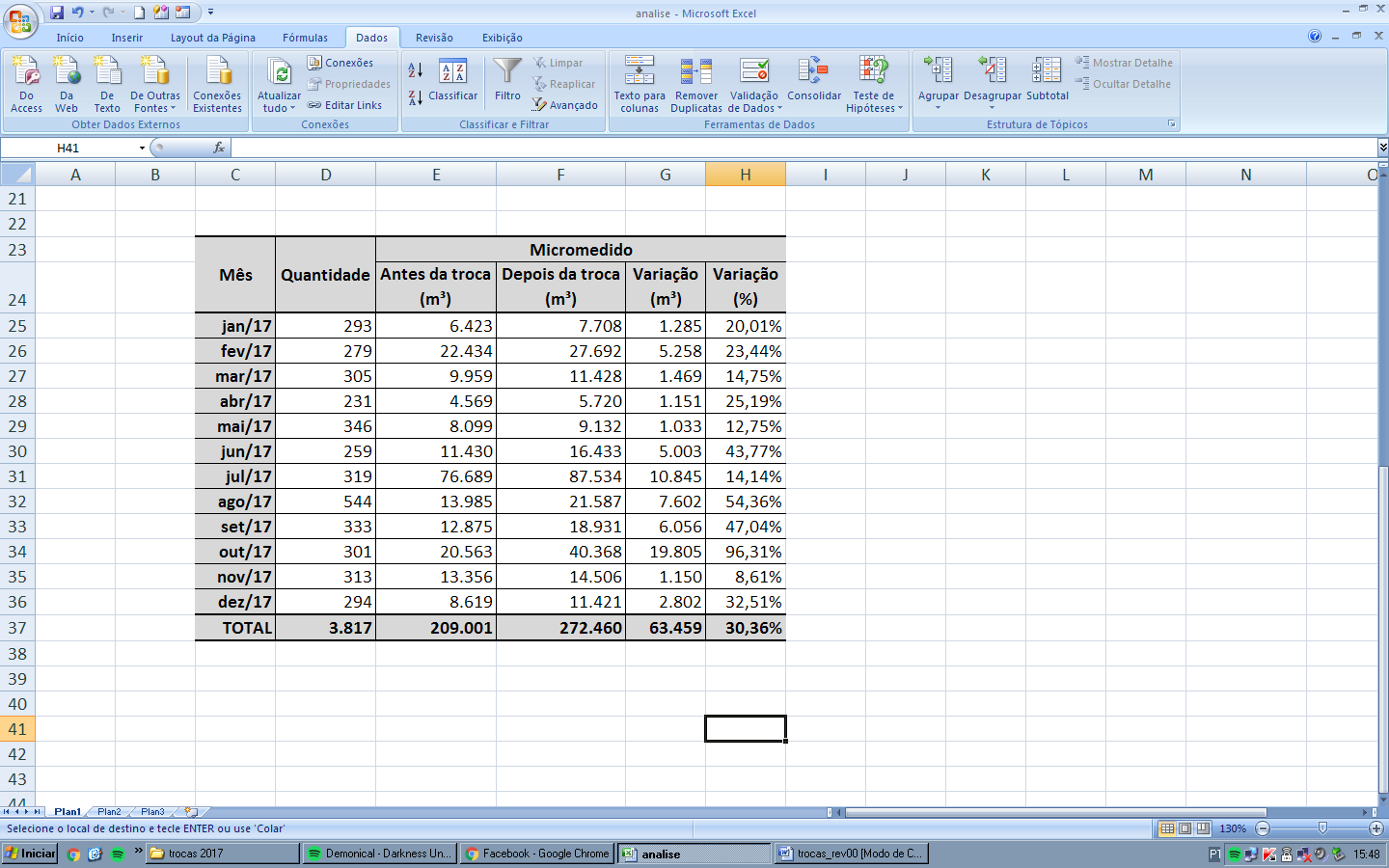 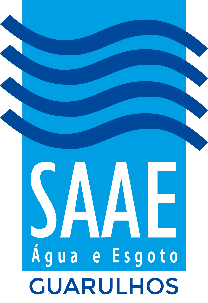 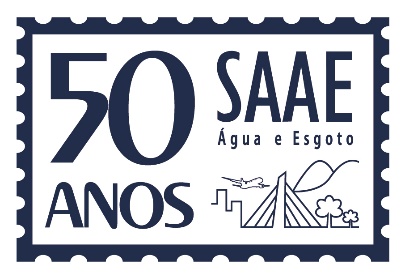 RESULTADOS E DISCUSSÃO
Os volumes micromedidos apresentaram recuperações de 8,61% a 96,31% para uma quantidade de trocas mensal semelhante nesses extremos, sendo a principal diferença em cada um destes índices o critério que prevaleceu em cada mês.
No mês em que foi registrada uma recuperação de 8,61% do volume micromedido, o critério utilizado para a definição das trocas em 90% dos casos foi o de nº 2, ou seja, havia defeitos que impediam a leitura, sendo a principal ocorrência o furto dos hidrômetros volumétricos, retirando do parque os medidores com menos do que 2 anos de uso.
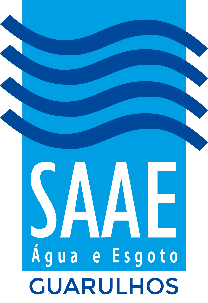 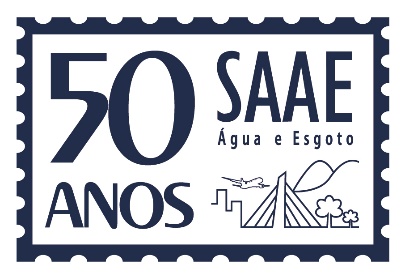 RESULTADOS E DISCUSSÃO
Nos meses em que os índices de recuperação do volume micromedido ficaram acima de 20% a maioria das trocas, quantidade superior a 50%, foi orientada pelo Critério 1, sendo os medidores velocimétricos substituídos por medidores volumétricos.
A Tabela 02 apresenta o mês de dezembro do ano de 2016 em que 90% das trocas foram efetuadas com o objetivo de se retirar do parque os medidores com mais do que 10 anos.
Nesta ocasião foi feita uma campanha específica para retirar os medidores mais antigos, com mais do que 20 anos e o resultado obtido foi uma recuperação do volume micromedido foi de apenas 15,83%.
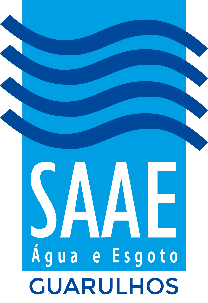 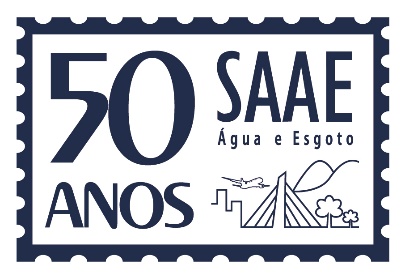 RESULTADOS E DISCUSSÃO
Tabela 02 – Informação das trocas realizadas em dezembro de 2016
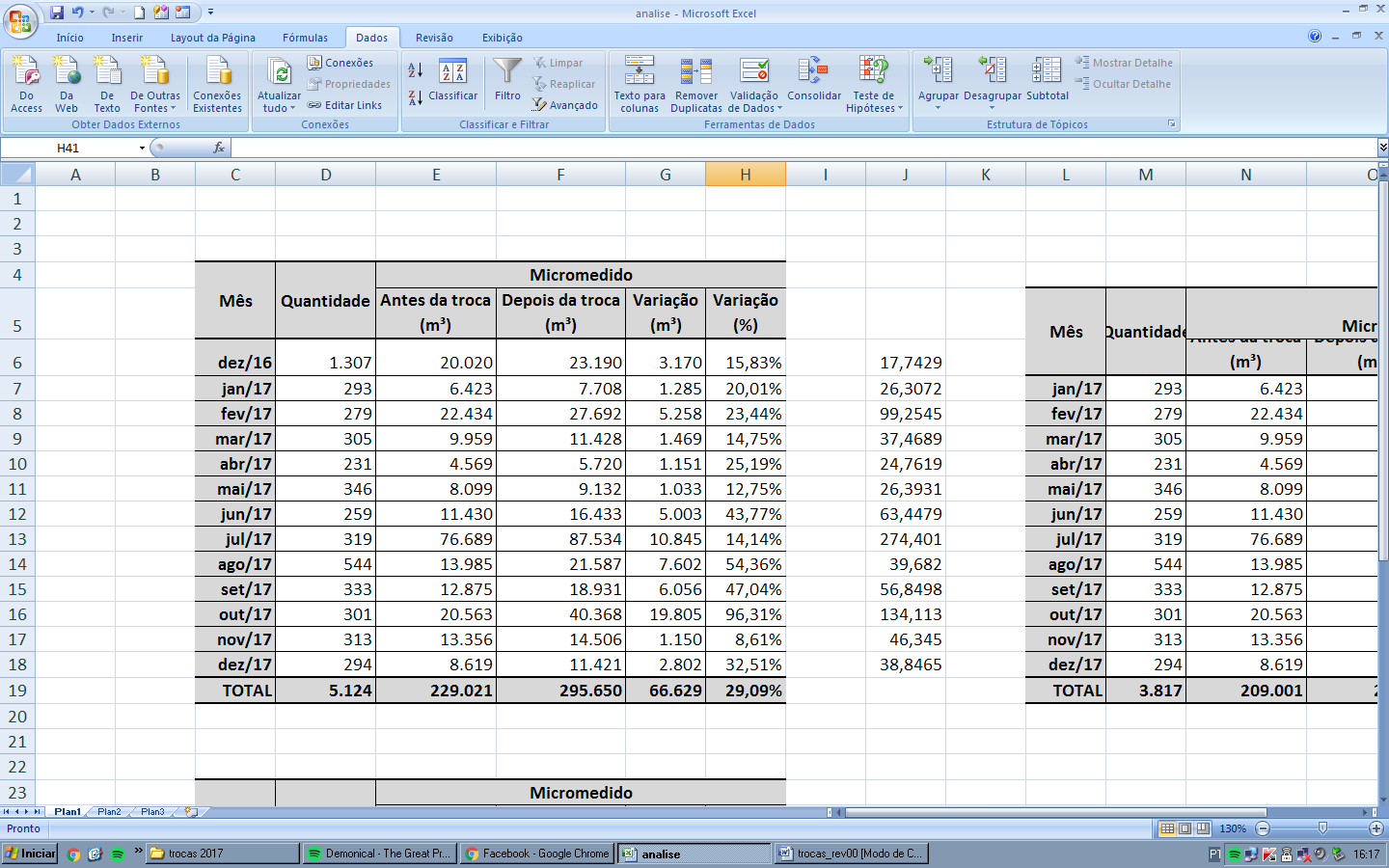 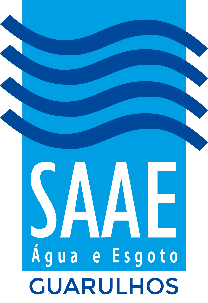 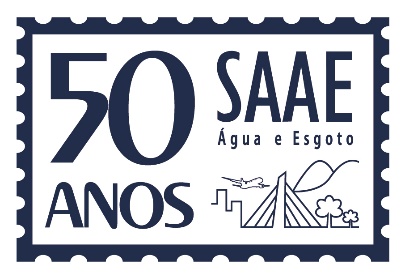 RESULTADOS E DISCUSSÃO
A justificativa para uma recuperação no volume micromedido tão abaixo do esperado, foi observada nos ensaios de verificação periódica e eventual, nos quais os lotes dos medidores trocados em dezembro de 2016 apresentaram erros médios dentro dos limites estabelecidos pela Portaria INMETRO nº 246/2000 nas vazões Qt e Qn.
Portanto, o lote dos hidrômetros abordado nas trocas de dezembro de 2016 não seria prioritário, pois os resultados destes medidores nos ensaios de verificação foram melhores do que os hidrômetros com idade de 7 anos de uso.
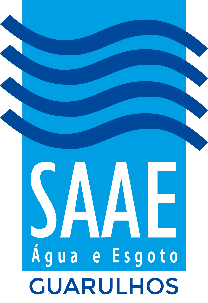 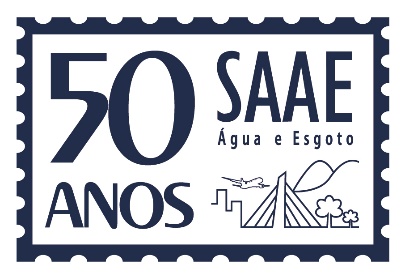 CONCLUSÕES
Os programas de trocas de hidrômetros devem ser planejados seguindo critérios de capacidade de medição dos equipamentos, pois optar apenas por retirar do parque de medidores por conta da idade pode onerar os cofres das companhias e não representar a recuperação de volume micromedido esperada.
Portanto, estabelecer critérios metrológicos para definir as trocas impõe às companhias novos aspectos organizacionais que devem integrar tanto os setores comerciais, responsáveis pela leitura e registro de defeitos nos medidores, quanto os setores operacionais, responsáveis pelas análises da capacidade de medição e demais verificações em cumprimento às normativas pertinentes vigentes.
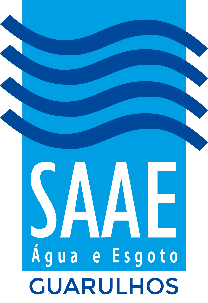 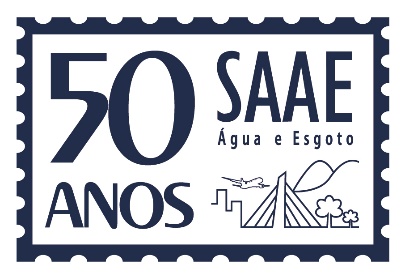 CONCLUSÕES
Uma das dificuldades de se implantar programas de trocas que vise uma renovação completa do parque de medidores é a cobrança do volume mínimo de 10m³, pois torna-se um exercício inglorioso apresentar ao setor comercial das companhias uma recuperação do volume micromedido, por exemplo, de até 50% em um mês, mas sem que essa recuperação reflita diretamente na arrecadação.
Desse modo, a alteração tarifária para a cobrança em função do volume micromedido, sem a fixação de volumes mínimos, irá contribuir para uma renovação do parque de micromedidores e fomentar o avanço tecnológico no princípio de medição.
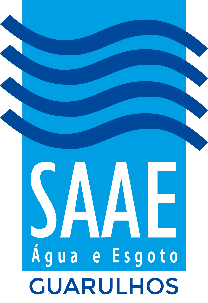 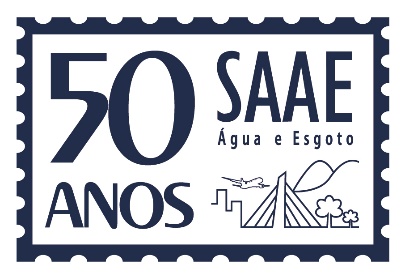 CONCLUSÕES
O volume mínimo cobrado hoje encobre a deficiência dos parques de medidores e em alguns casos inviabiliza até a leitura regular dos medidores, pois o gasto com a leitura de medidores com consumo inferior ao volume mínimo pode ser entendido por setores comerciais como dispensável.
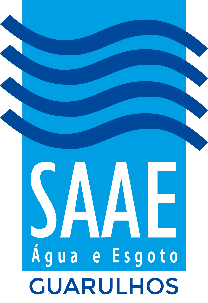 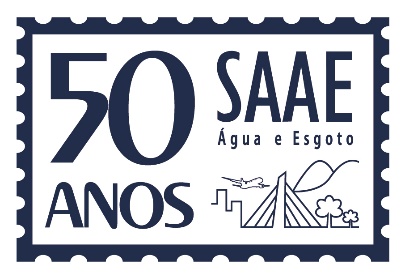 REFERÊNCIAS
INSTITUTO NACIONAL DE METROLOGIA, NORMALIZAÇÃO E QUALIDADE INDUSTRIAL (2000). INMETRO, Portaria Nº 246 de 17 de outubro de 2000.
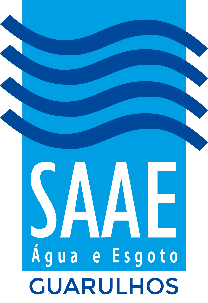 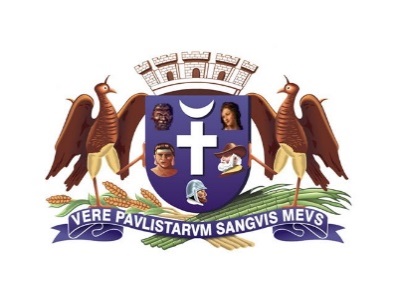 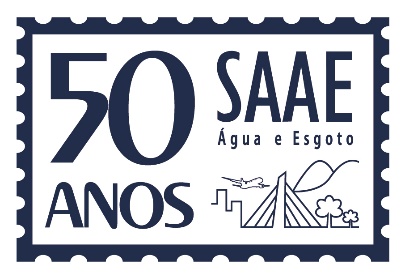 OBRIGADO!
Contatos: 
Luiz Eduardo Mendes  luizmendes@saaeguarulhos.sp.gov.br

Thiago Garcia da Silva Santim  thiagosantim@saaeguarulhos.sp.gov.br

Matheus Costa matheuscosta@saaeguarulhos.sp.gov.br
Agradecimentos:
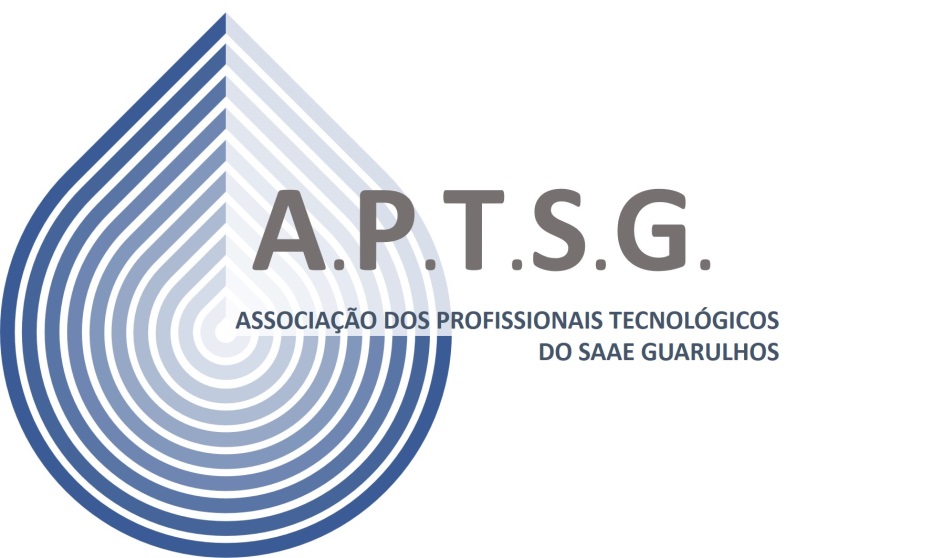